Agent Support Program
Presented by: Haley Campbell, Account Executive
What is the Agent Support Program?
Personalized Retention Service
What is the Agent Support Program?
Personalized Retention Service


Available for about 1/3 of your clients
What is the Agent Support Program?
Personalized Retention Service


Available for about 1/3 of your clients


Costs you and your clients nothing
What is ADS?
Industry Expertise Since 2002

	Diabetes supply pharmacy that works directly with 	Medicare agents

Nationally accredited Medicare home delivery pharmacy and DME provider specializing in diabetes management supplies

Have been supporting agents and their members for over 20 years
Who am I?
Account Executive and dedicated resource for   you

	Specialize in Medicare coverage of diabetes 	supplies

Focus on providing agents with sales and retention support for clients living with diabetes
Which of your clients have diabetes?
Diagnosed Diabetes
Total, Adults Aged 20+ Years, 2006-2019³
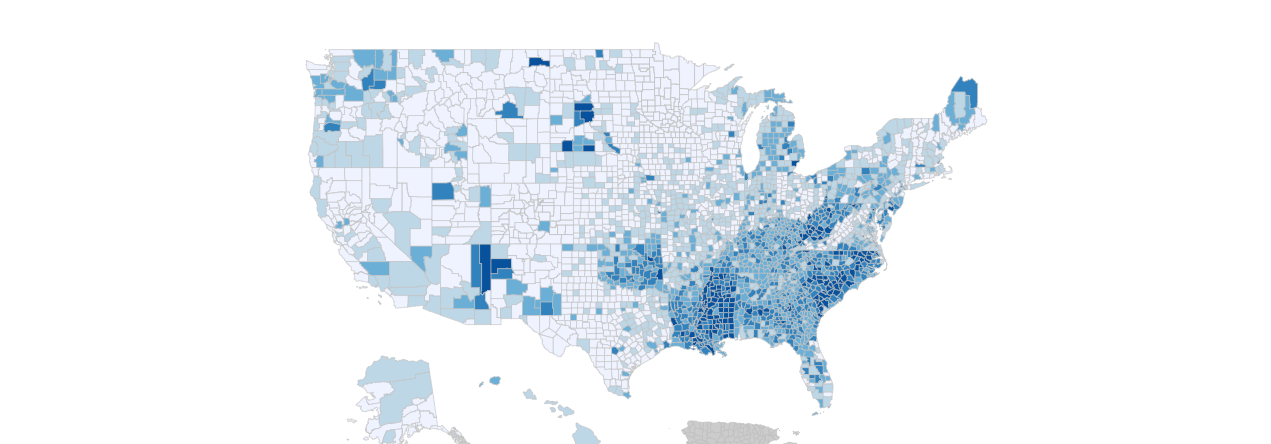 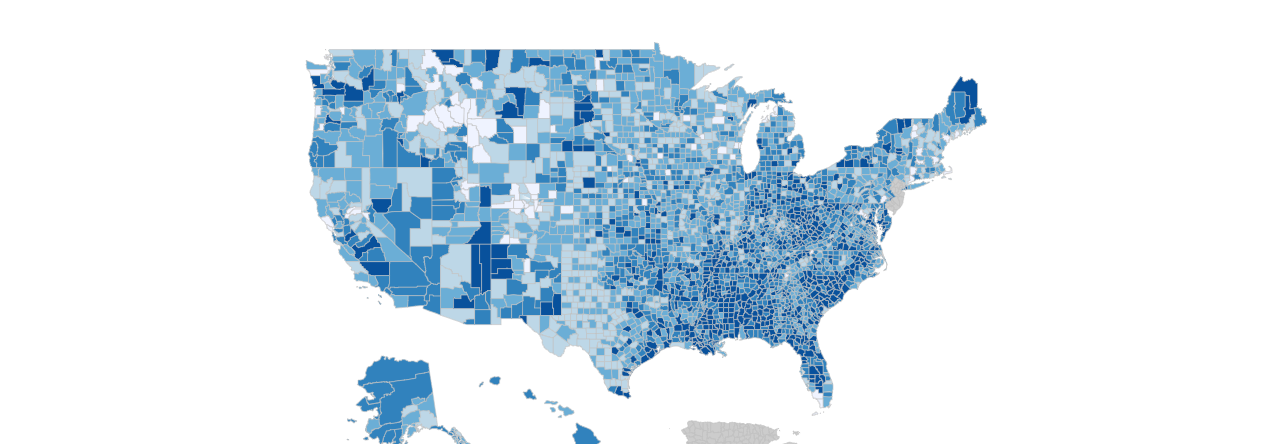 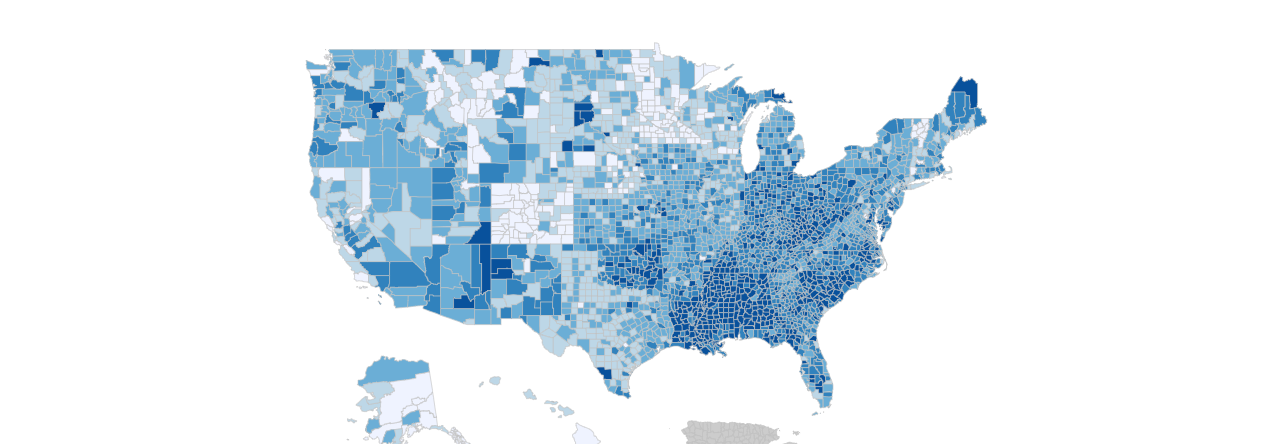 2012
2019
2006
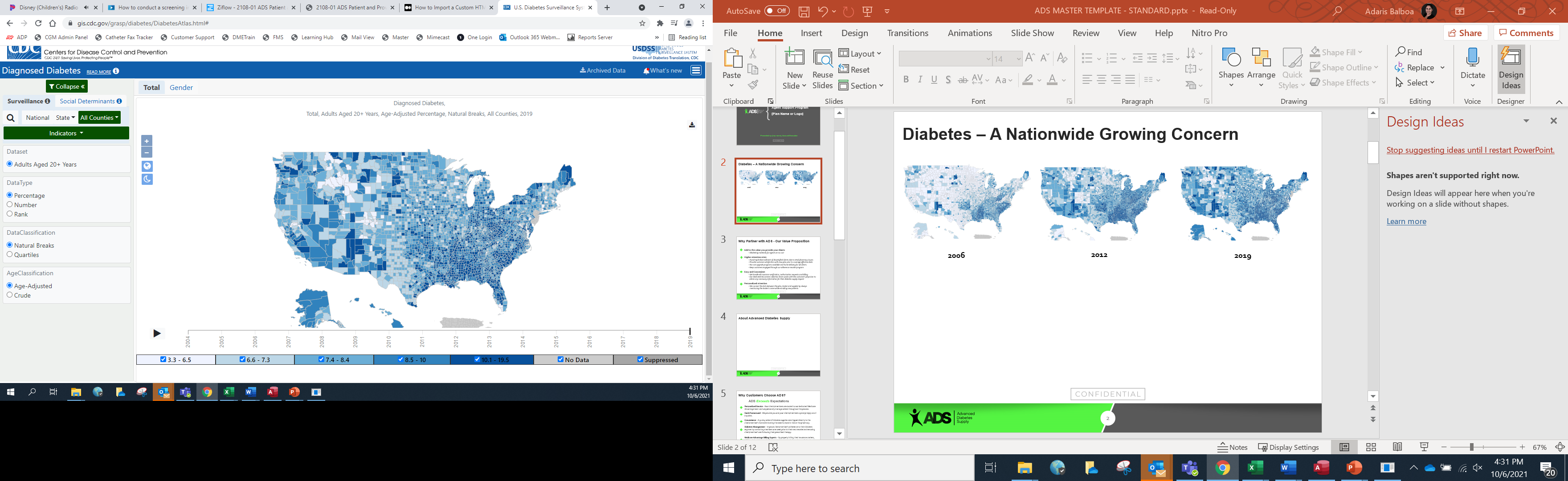 Approximately 1 in 3 Medicare beneficiaries have diabetes¹

65 years or older: 26.4 million people aged 65+ (48.8%) have prediabetes²
Data Source: 
¹https://www.cdc.gov/diabetes/library/reports/reportcard/national-state-diabetes-trends.html
¹https://www.cdc.gov/diabetes/data/statistics-report/index.html
[Speaker Notes: Alternate slide on stats (email CDC bullets) – COVID concerns on diabetes prevalence increases (At-risk)]
Which of your clients have diabetes?
Commonly Prescribed Diabetes Medications
Oral
metformin
glimepiride
glyburide
Jardiance
Farxiga
Insulin
Humalog
Novolog
Lantus
Levemir











Non-insulin injectable
Ozempic 
Trulicity
Victoza
Data Source: 
¹https://www.cdc.gov/diabetes/library/reports/reportcard/national-state-diabetes-trends.html
¹https://www.cdc.gov/diabetes/data/statistics-report/index.html
[Speaker Notes: Alternate slide on stats (email CDC bullets) – COVID concerns on diabetes prevalence increases (At-risk)]
What does that mean?
We can provide personalized retention support  to about 1/3 of your book of business
What does that mean?
We can provide personalized retention support  to about 1/3 of your book of business

And it costs you nothing
Which supplies do you provide to my clients?
Blood Glucose Meters (BGM)
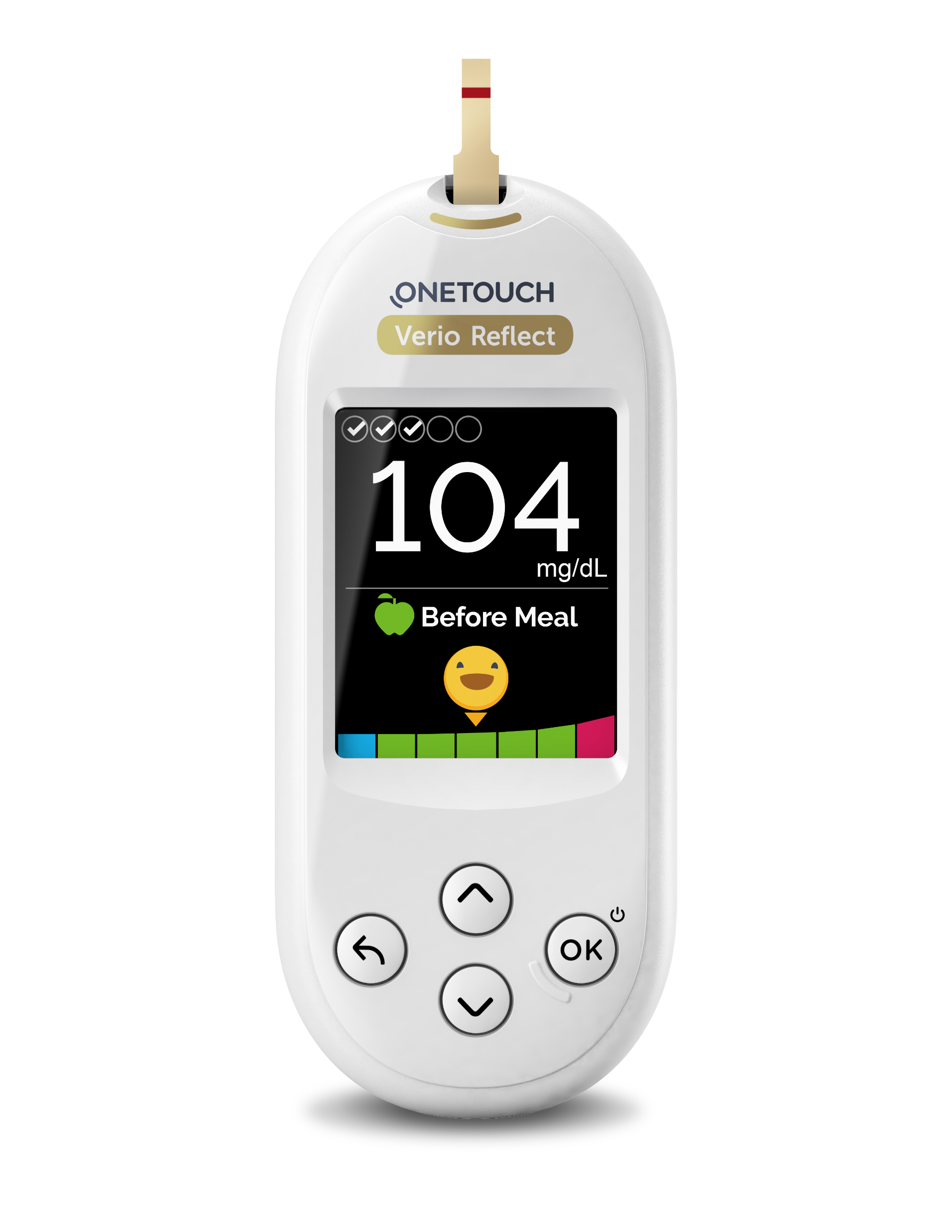 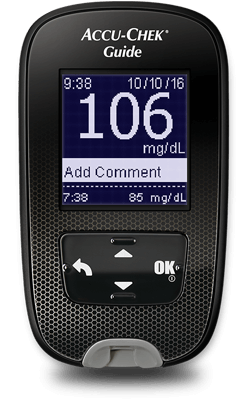 *Available glucometers based on plan formularies
¹Available as formulary exception for PUMP users
Blood Glucose Meters (BGM)
Blood Glucose Meter

Test Strips

Lancets

Lancing Device

Control Solution
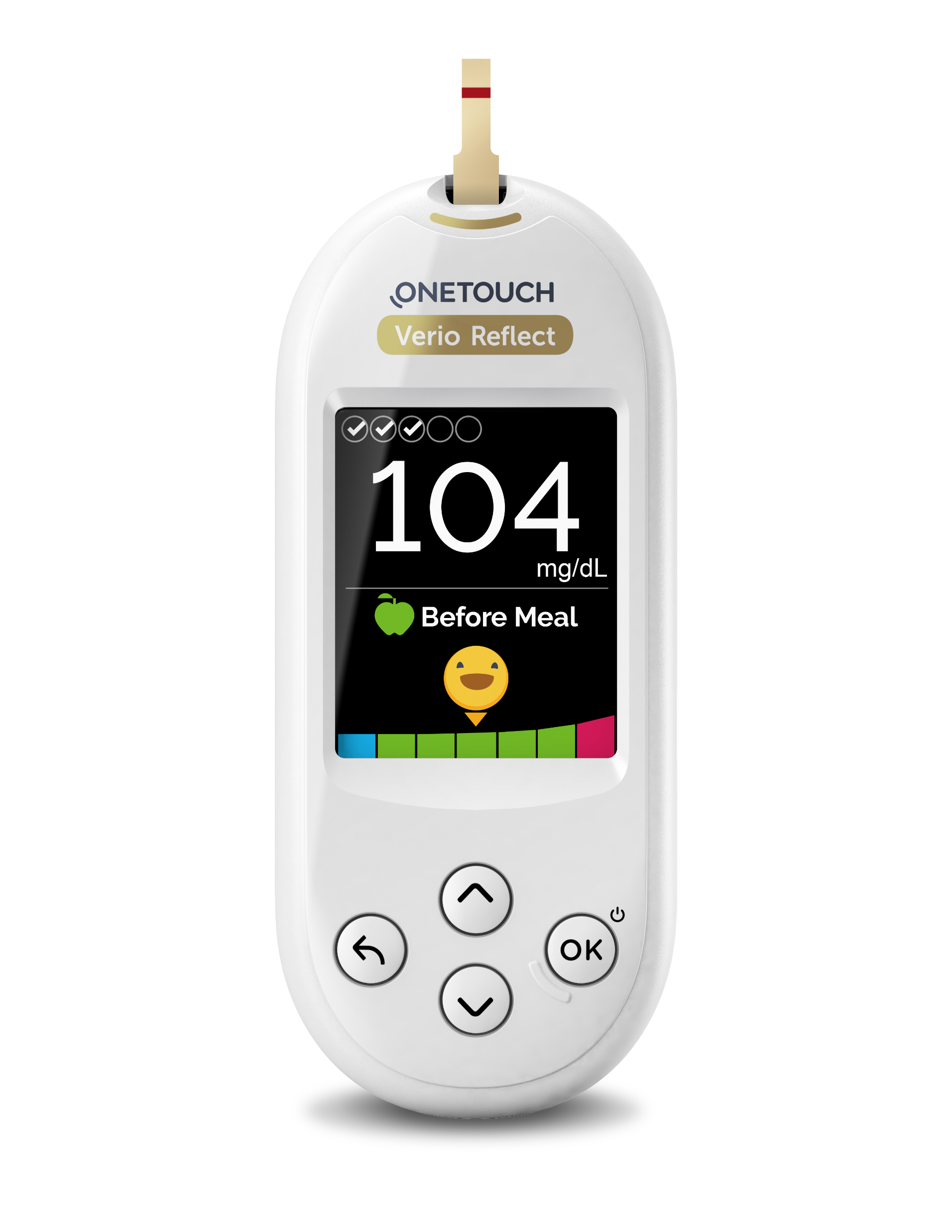 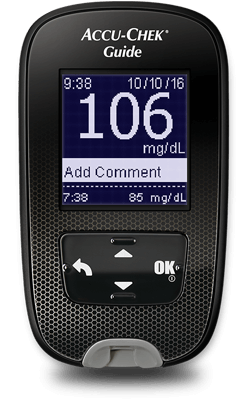 *Available glucometers based on plan formularies
¹Available as formulary exception for PUMP users
Continuous Glucose Monitors (CGM)
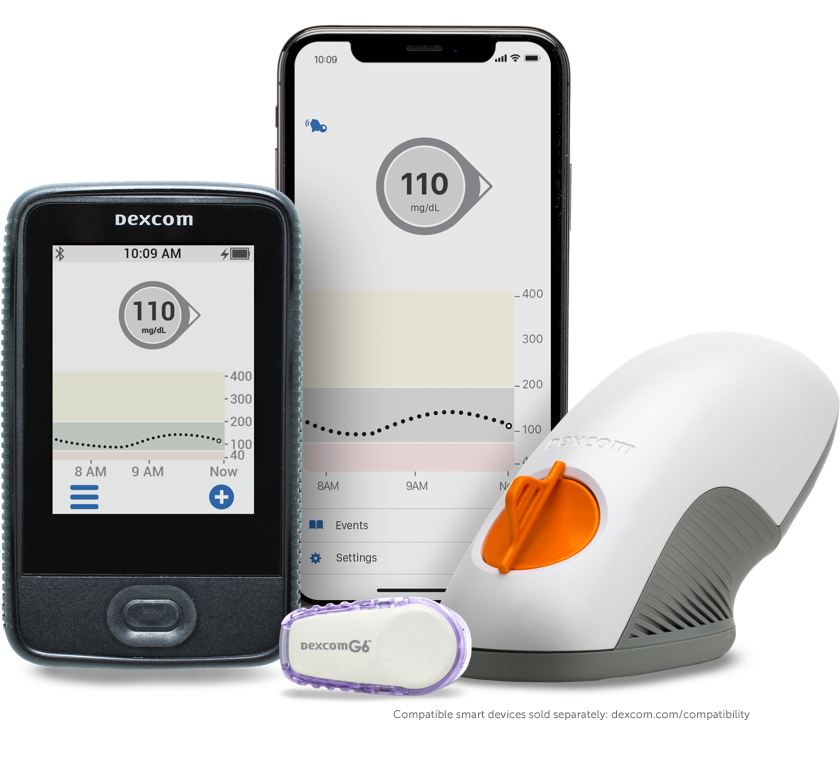 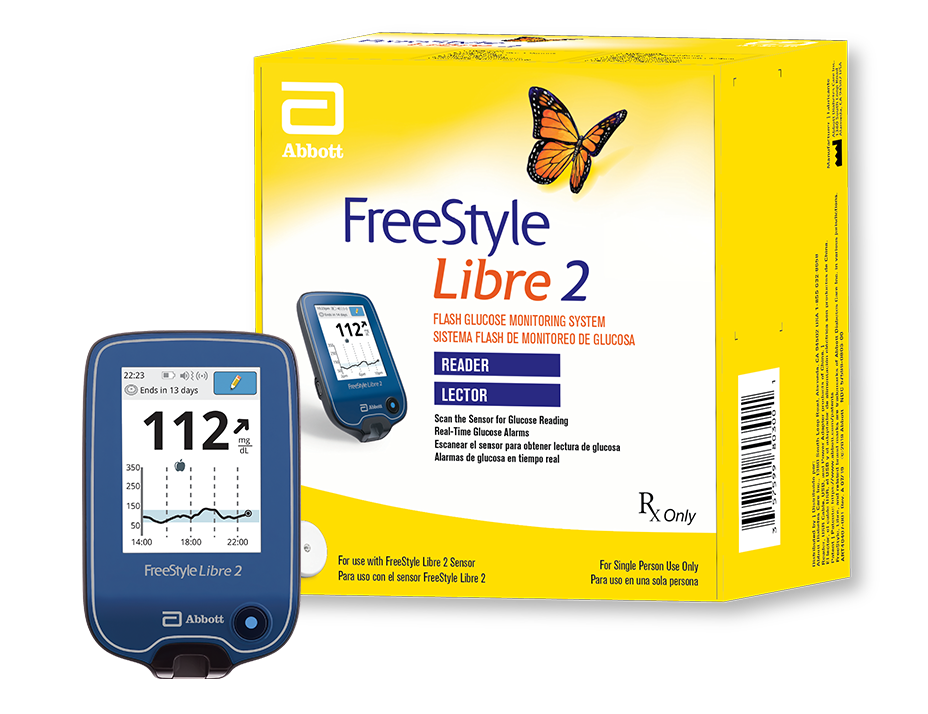 Dexcom G6
FreeStyle Libre 2
[Speaker Notes: FreeStyle Neo is available for Libre 2 users]
Continuous Glucose Monitors (CGM)
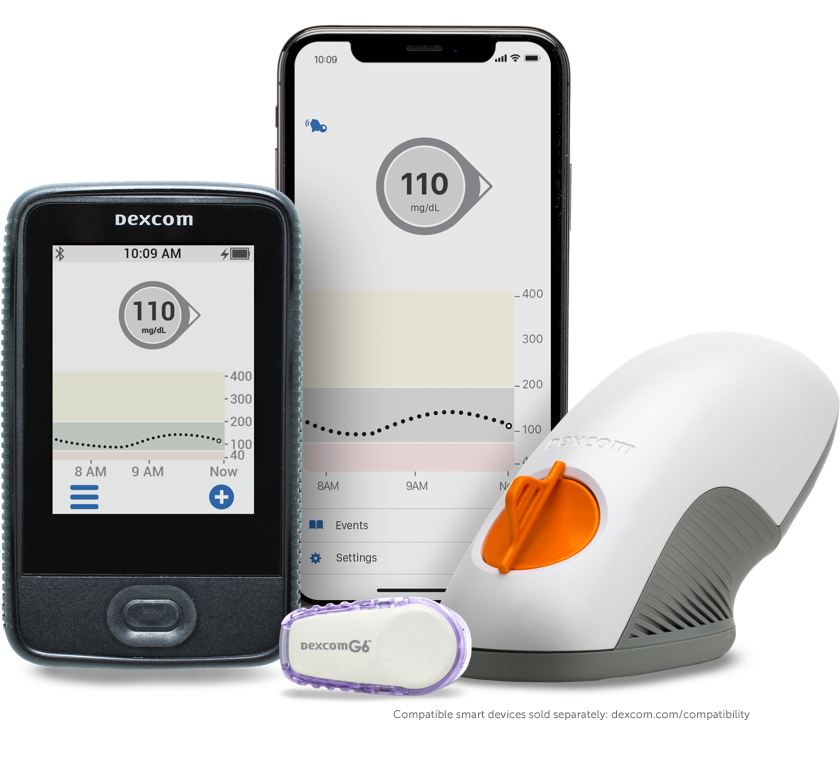 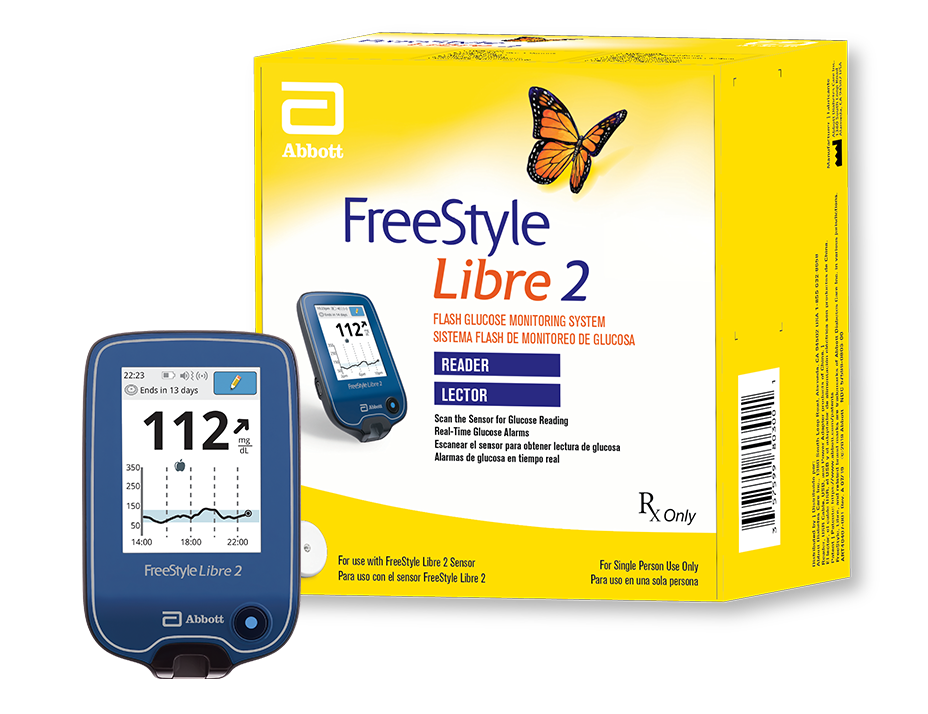 Dexcom G6
FreeStyle Libre 2
ADS is the #1 national distributor for new Libre patients
Access to the latest CGMs on the market are often only available from specialized in-network DME providers like ADS
ADS confirms coverage with client prior to shipping so they are aware of their out-of-pocket responsibilities if applicable*
*Coverage only available for on-insulin clients in accordance with current Medicare guidelines.
[Speaker Notes: FreeStyle Neo is available for Libre 2 users]
Continuous Glucose Monitors (CGM)
As of today, the Freestyle Libre 3 is not yet covered by Medicare

The Dexcom G7	 just received Medicare approval early 2023
*Coverage only available for on-insulin clients in accordance with current Medicare guidelines.
[Speaker Notes: FreeStyle Neo is available for Libre 2 users]
Insulin Pumps & Supplies
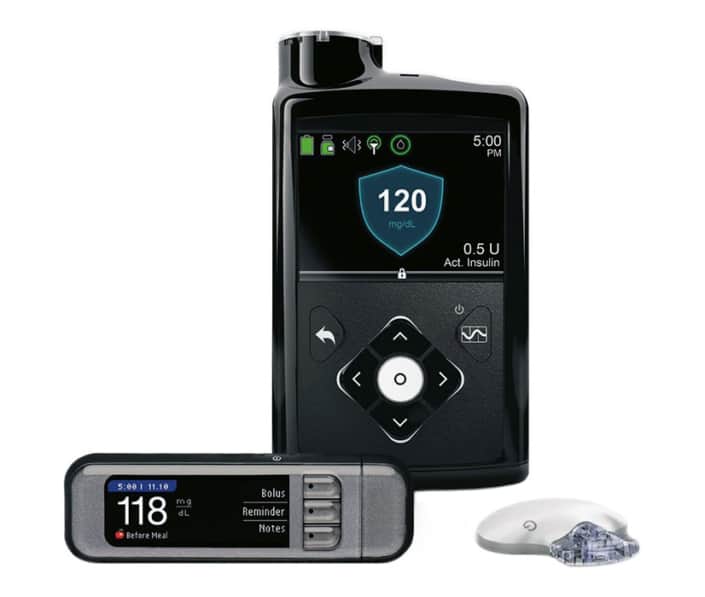 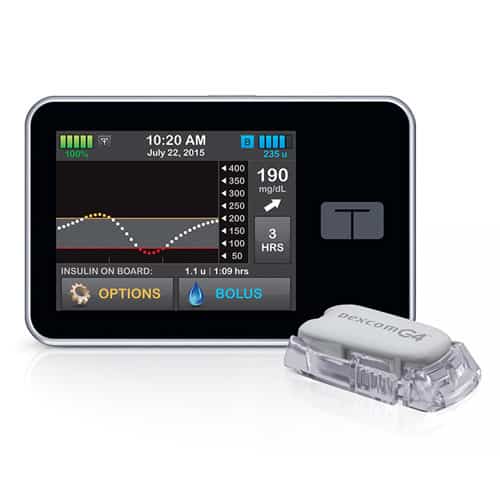 Insulin Pumps & Supplies
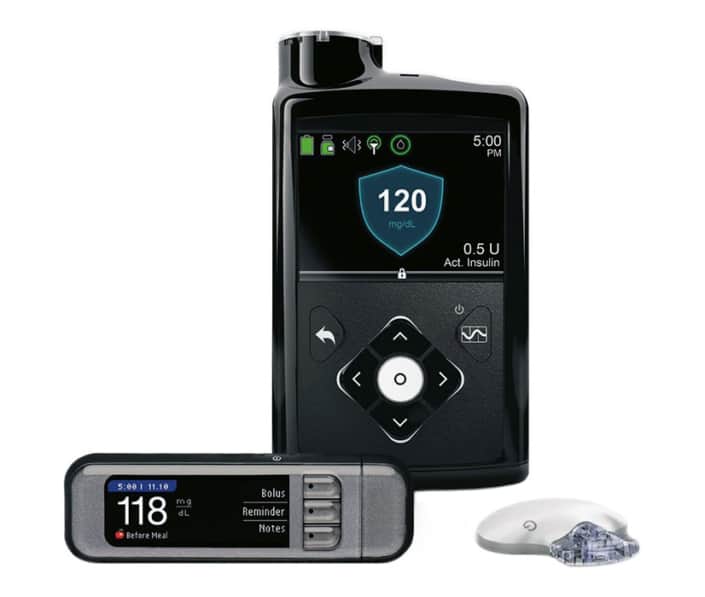 Medtronic & Tandem Pumps

Infusion Sets

Reservoirs/Cartridges
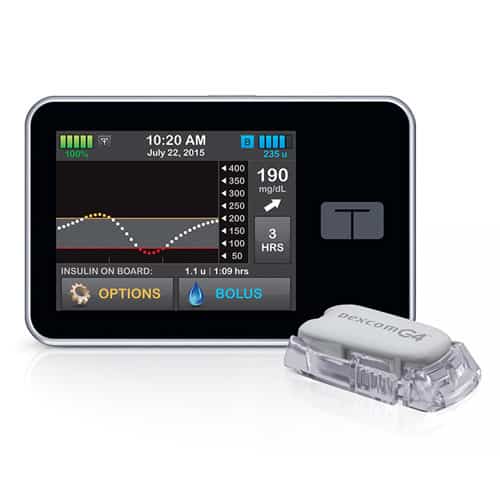 *Infusion sets and reservoirs are available in multiple sizes to fit the client’s preferences
Part D Items
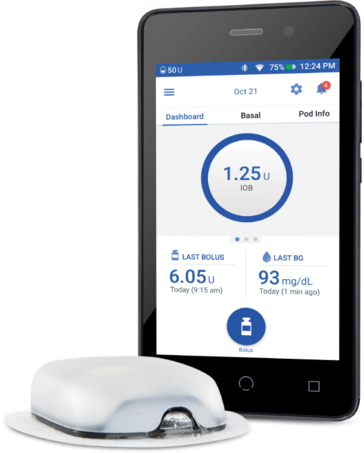 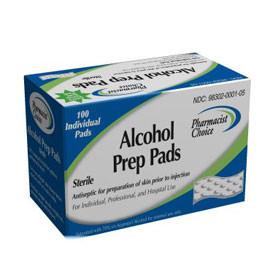 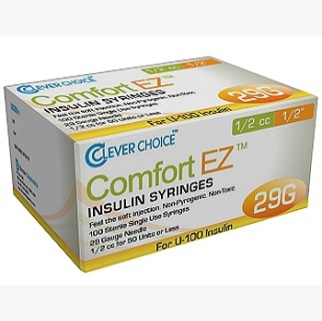 *Syringes and pen needles are available in multiple sizes to fit the client’s preferences
Part D Items
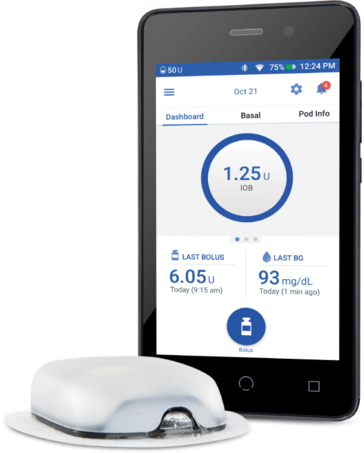 Omnipod Dash/5

Insulin syringes/pen needles

Alcohol wipes
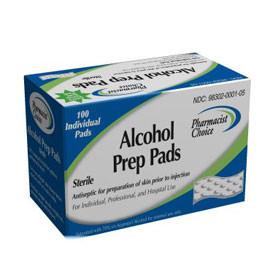 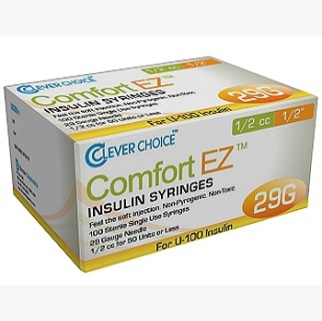 *Syringes and pen needles are available in multiple sizes to fit the client’s preferences
How Can I Take Advantage Myself?
The top-performing agents I work with all leverage ADS services the same way:
They consistently check if their clients have diabetes
They send their client’s contact info to me at point of sale using my secure “Refer A Client” link
OR use QRC code
Use your mobile phone or computer
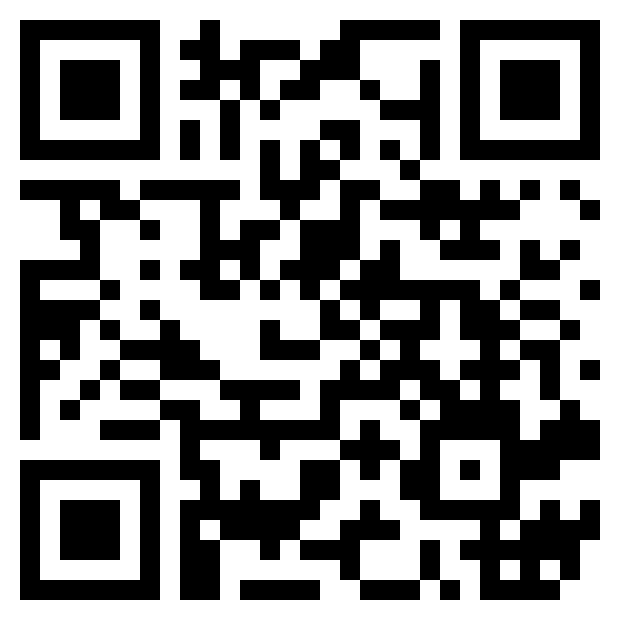 https://www.northcoastmed.com/haley-campbell/
OR call (760)330-0049 

    OR Email HCampbell@northcoastmed.com
That’s it!
[Speaker Notes: Haley Campbell]
What Happens Next?
My team will:
Call your client on your behalf (by referencing you directly by name) to set them up for home delivery
My team calls from one specific number. Have clients save our phone number on their phone (760) 827-6243!


Obtain a prescription from their doctor/prior authorization as required

Verify their coverage details to determine their lowest-cost option for supplies

Ship supplies directly to the client’s door with free shipping
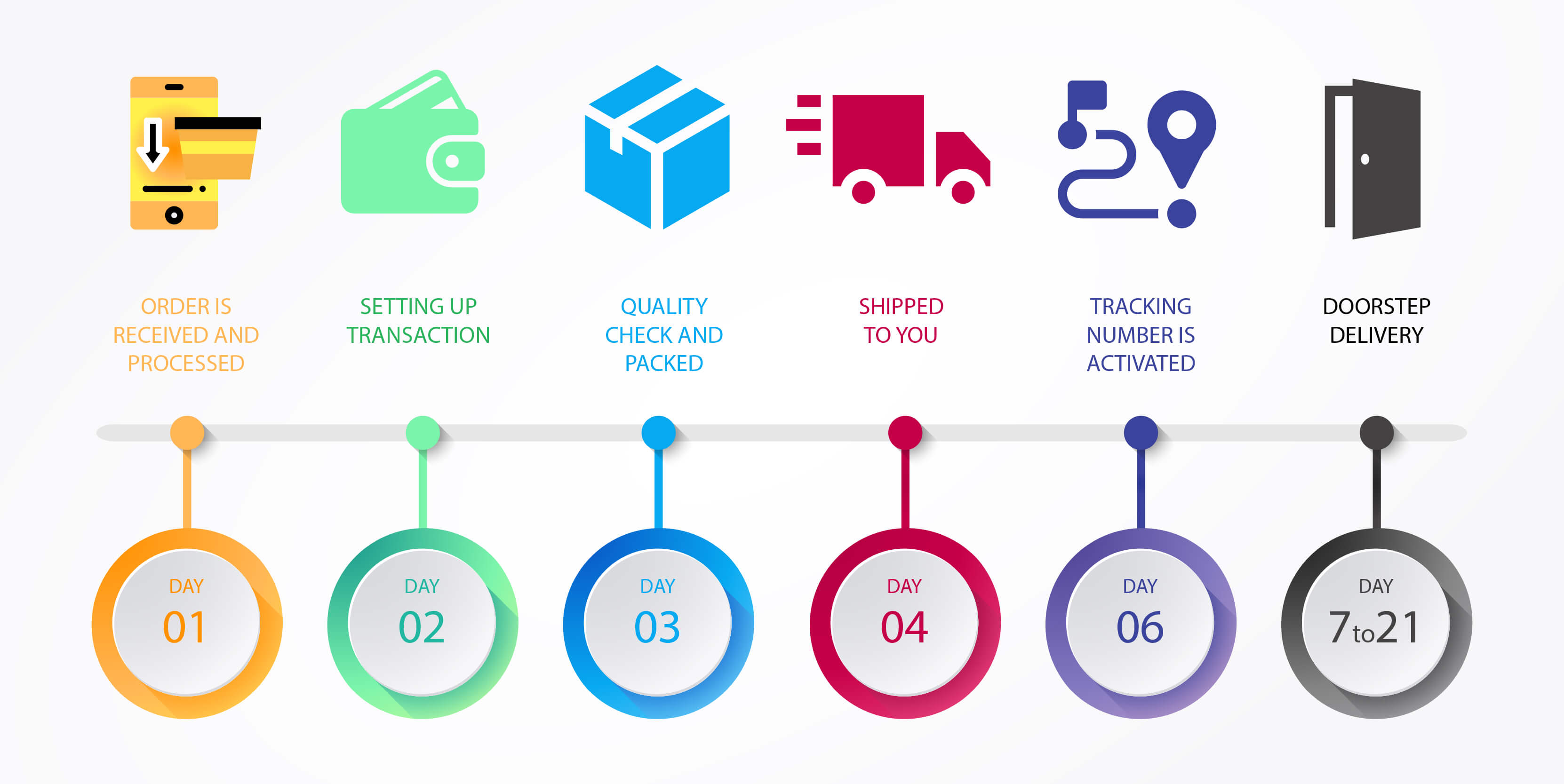 More before I go: No-Cost Marketing Support
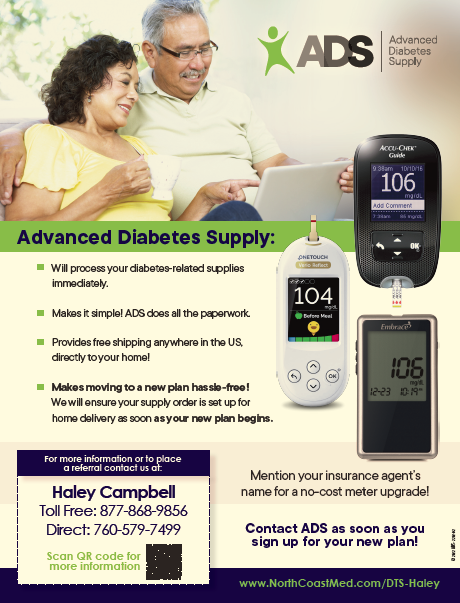 Magnets with ADS & Broker contact information 

Sample testing kits 

Diabetes informational kits with product & disease state FAQs 

Text or call me for Marketing support
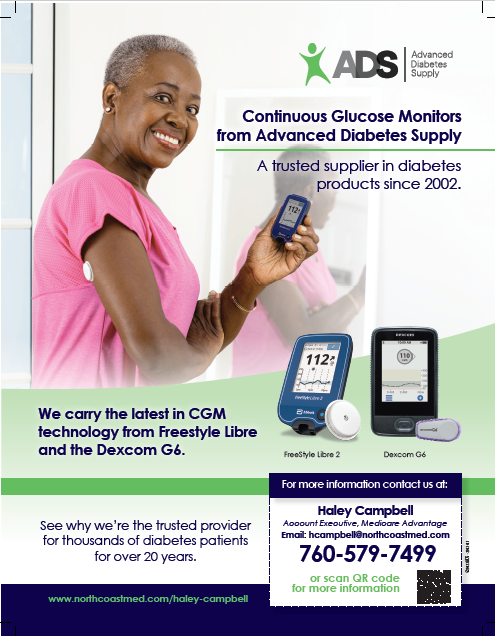 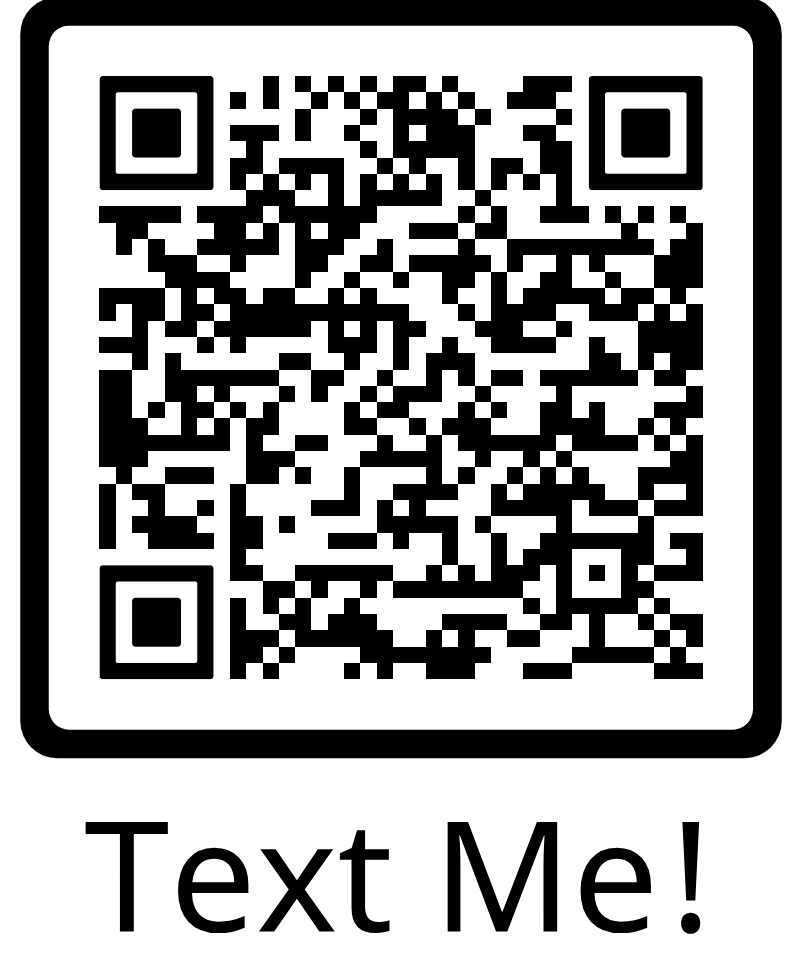 Contact Information
Haley Campbell
Cell: (760)330-0049
Text Only: (760)827-6243
Direct: (760)579-7499
Toll-Free: (877)868-9856


hcampbell@northcoastmed.com
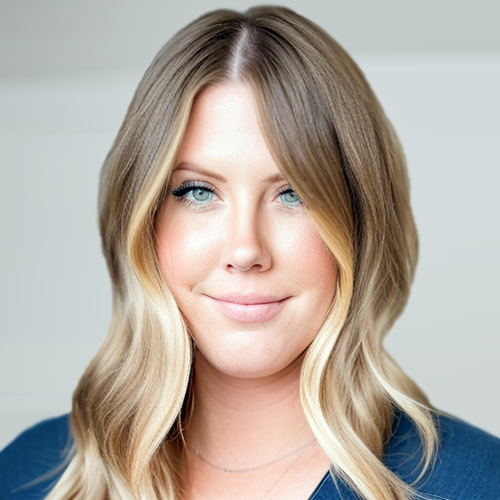 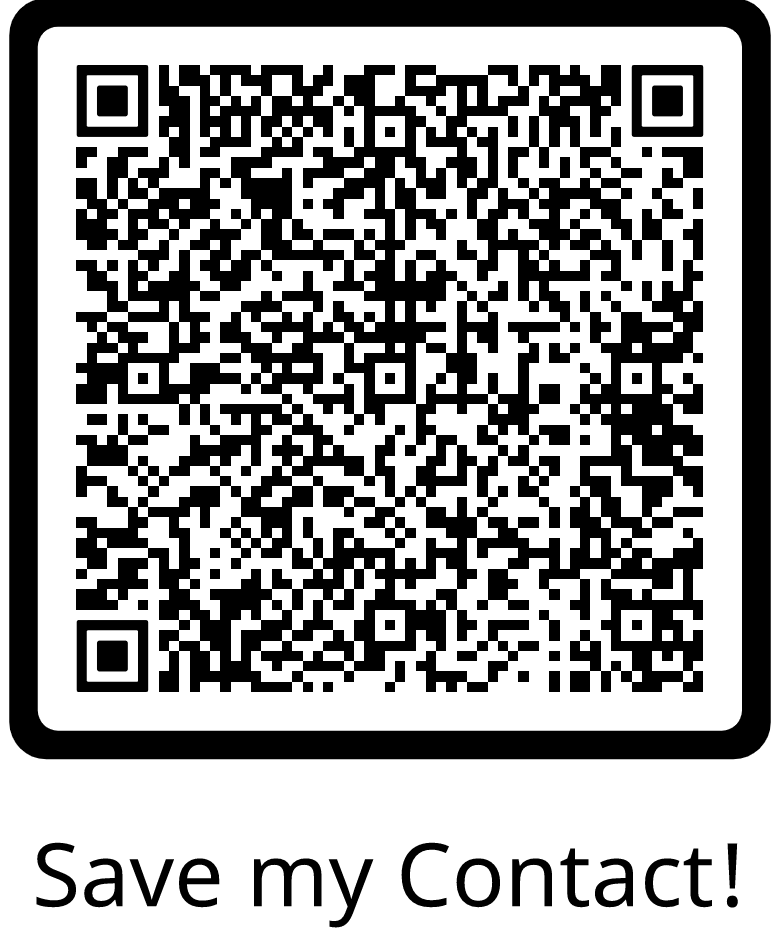 Advanced Diabetes Supply Corporate Address
2544 Campbell Place, Suite 150
Carlsbad, CA 92009
[Speaker Notes: Haley Campbell]